Муниципальное бюджетное общеобразовательное учреждение «Вечерняя сменная общеобразовательная школа»
Школьное объединение «Медиацентр»
2024 год


Опасные ситуации на воде в летний период
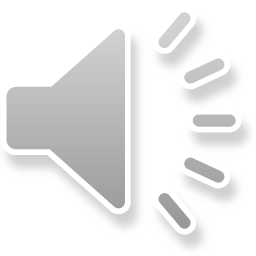 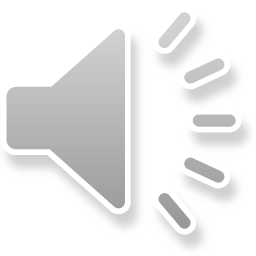 Не заплывайте далеко от берега
Пошли нырять и плавать в незнакомом месте?
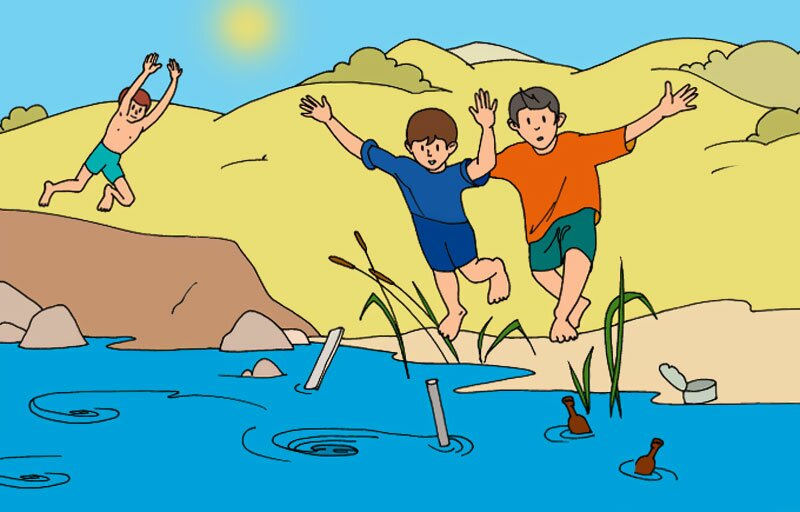 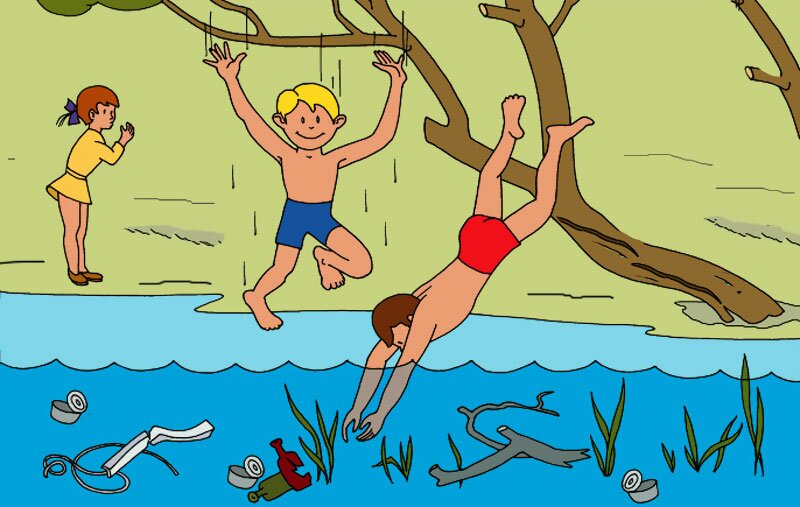 Не ныряйте и не плавайте в незнакомом месте
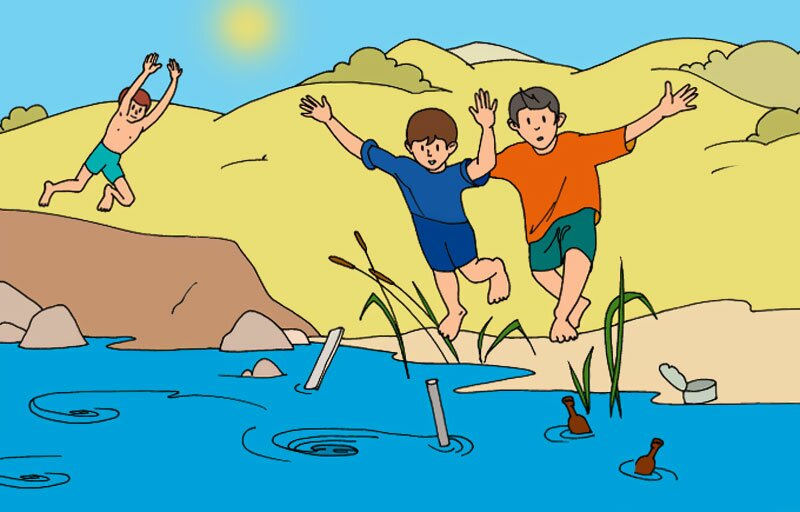 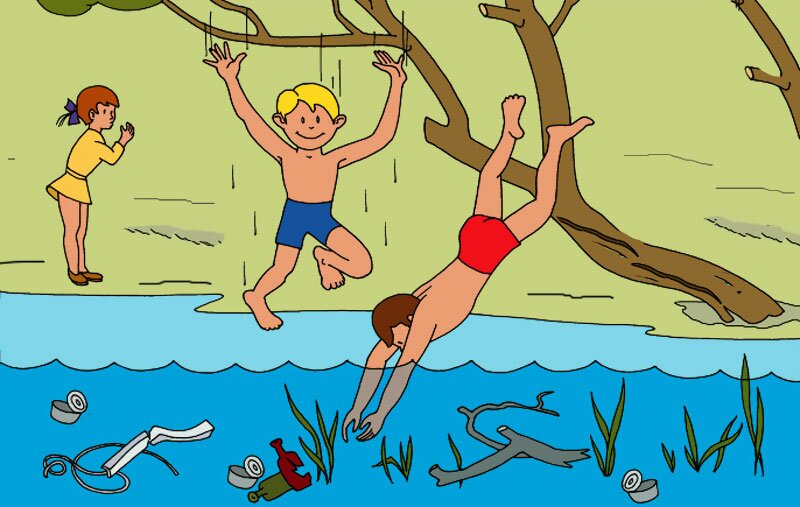 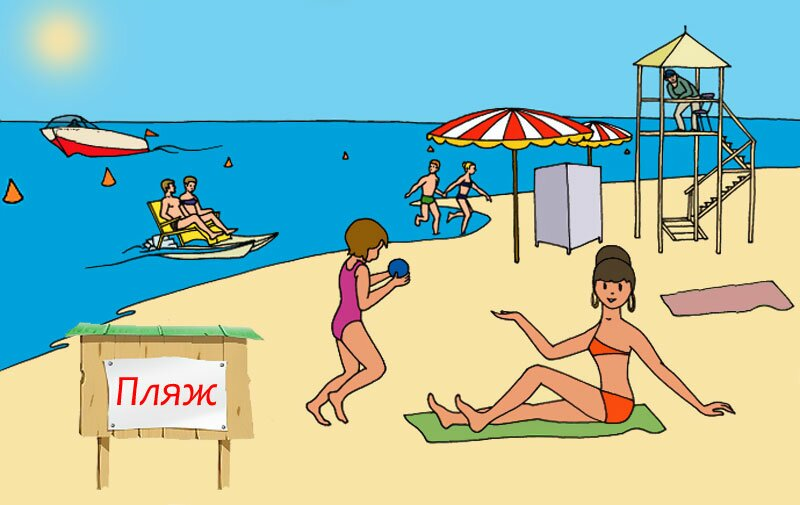 Купайтесь только в отведенных для этого местах, иначе можно получить травму головы, позвоночника, ног, рук и другие.
Для купания далеко от берега возьмем матрац, автомобильную шину, сделаем плот из подручных средств !
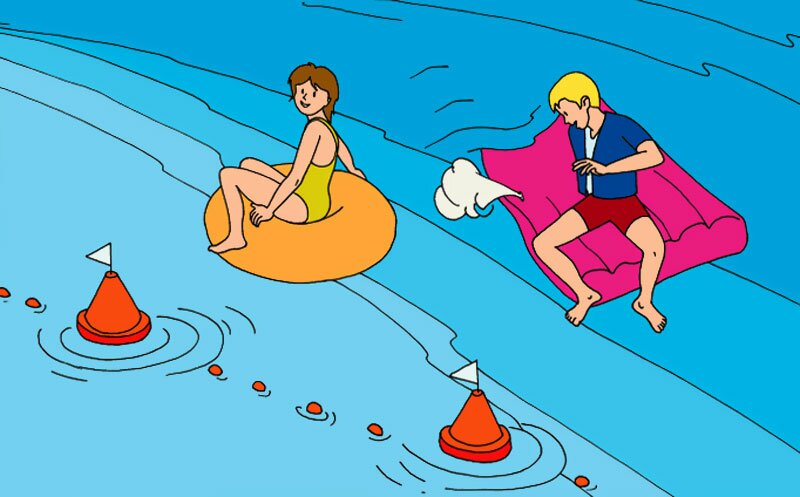 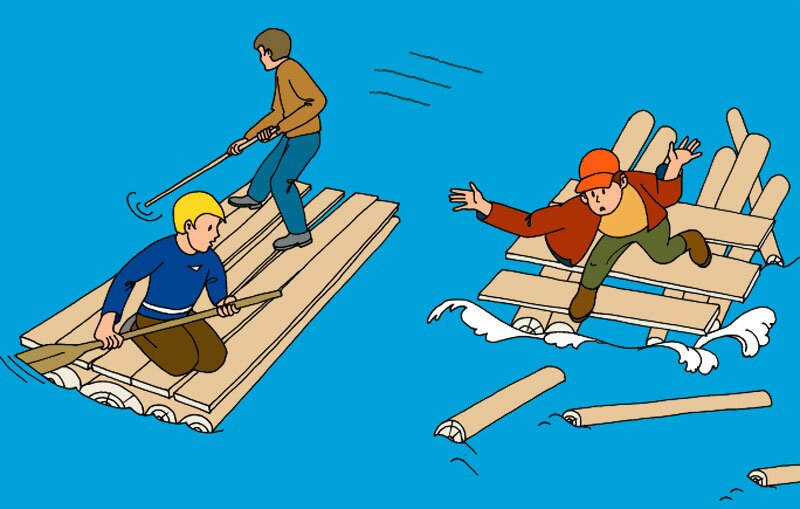 Для купания далеко от берега используйте матрац, автомобильную шину, плот из подручных средств и другие приспособления.
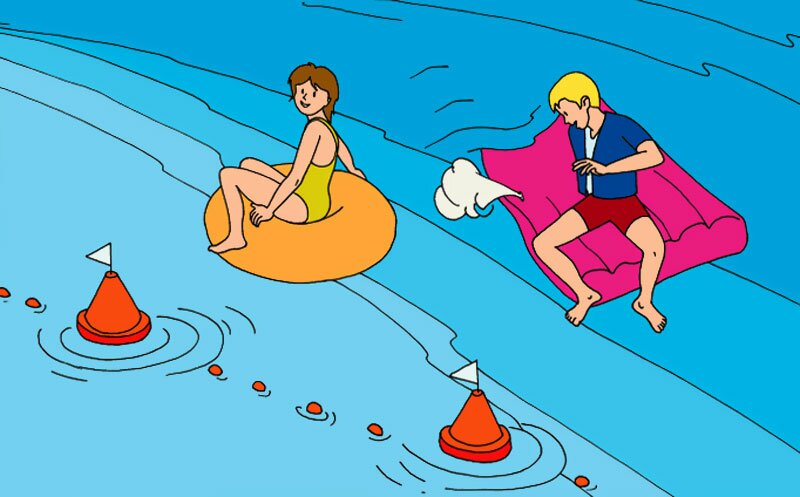 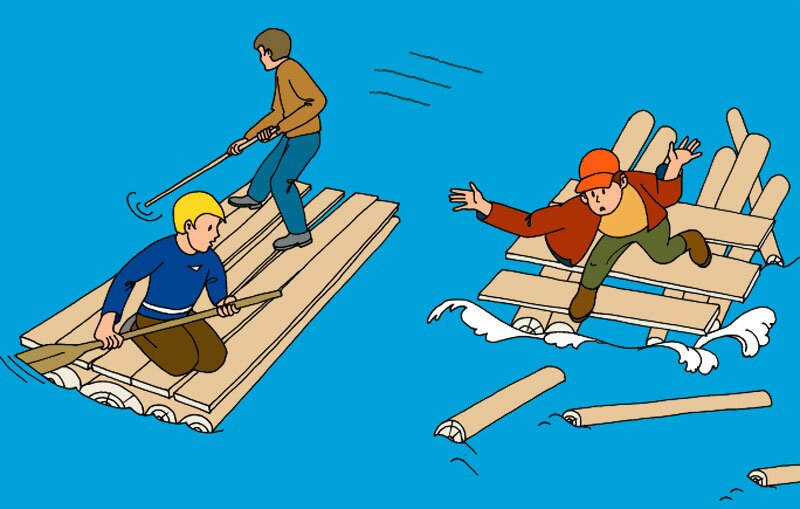 Такие надувные плавучие средства как матрац или автомобильная шина не являются теми предметами, с помощью которых можно заплывать на глубину, ведь достаточно тонкие стенки могут легко разорваться. А непроверенные плавсредства могут неадекватно управляться, особенно на волнах и при сильном течении, а также могут резко начать тонуть.
Не плавайте в одиночку: в случае опасности товарищ поможет тебе.
Не плавайте без присмотра взрослых.
Не плавайте в очень холодной воде.
Не бросайте в воду банки, стекло и другие предметы опасные для купающихся.
Не купайтесь в грозу.